Preliminary Design Report
Team RoMo
October 18, 2017
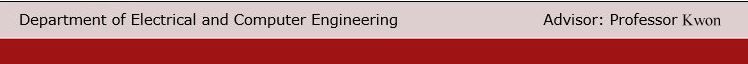 [Speaker Notes: Justify design choices
Use independent wheel control
Interference with signals
Use DR as backup]
Meet team Romo
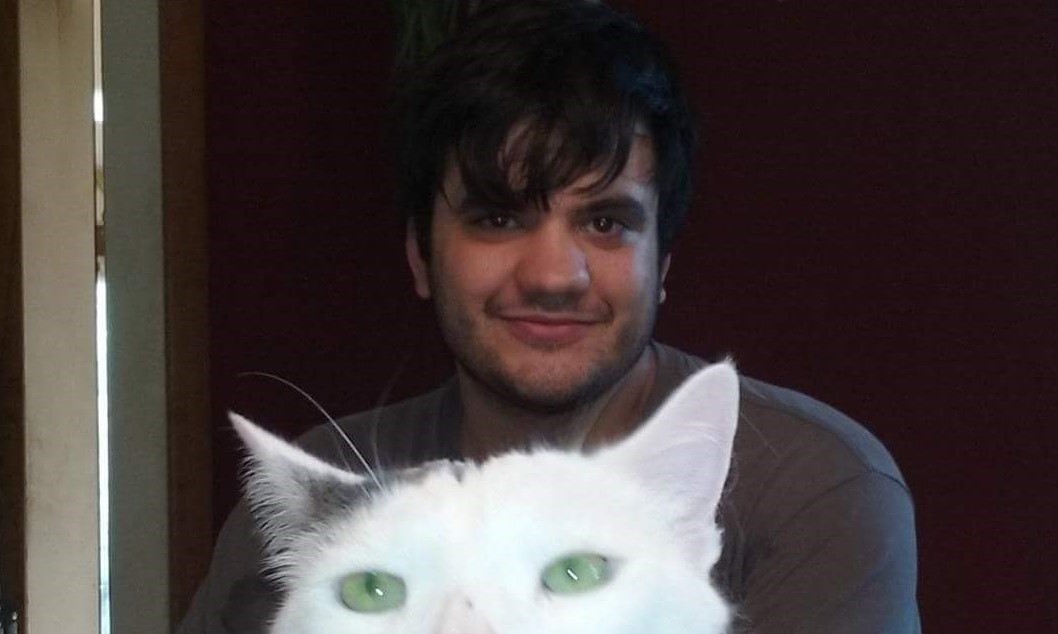 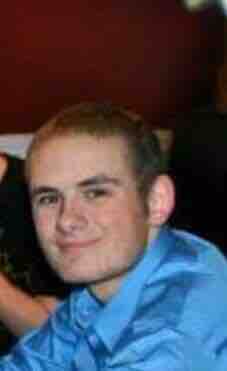 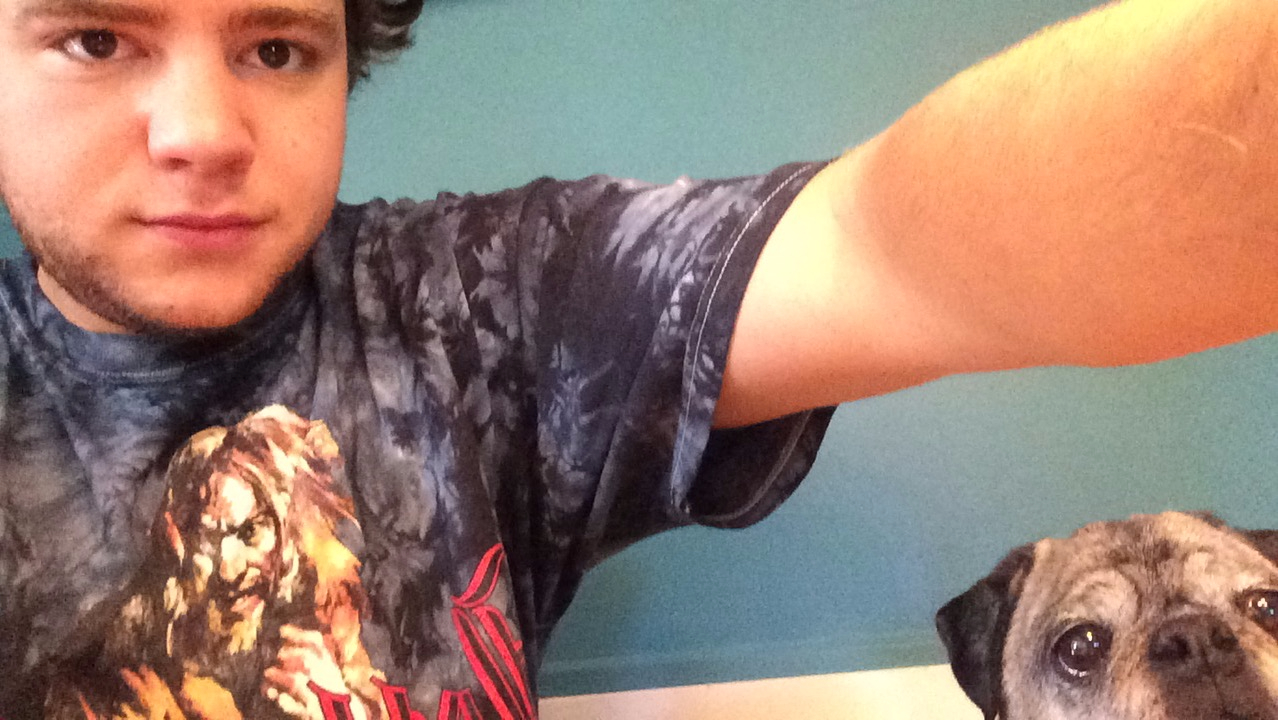 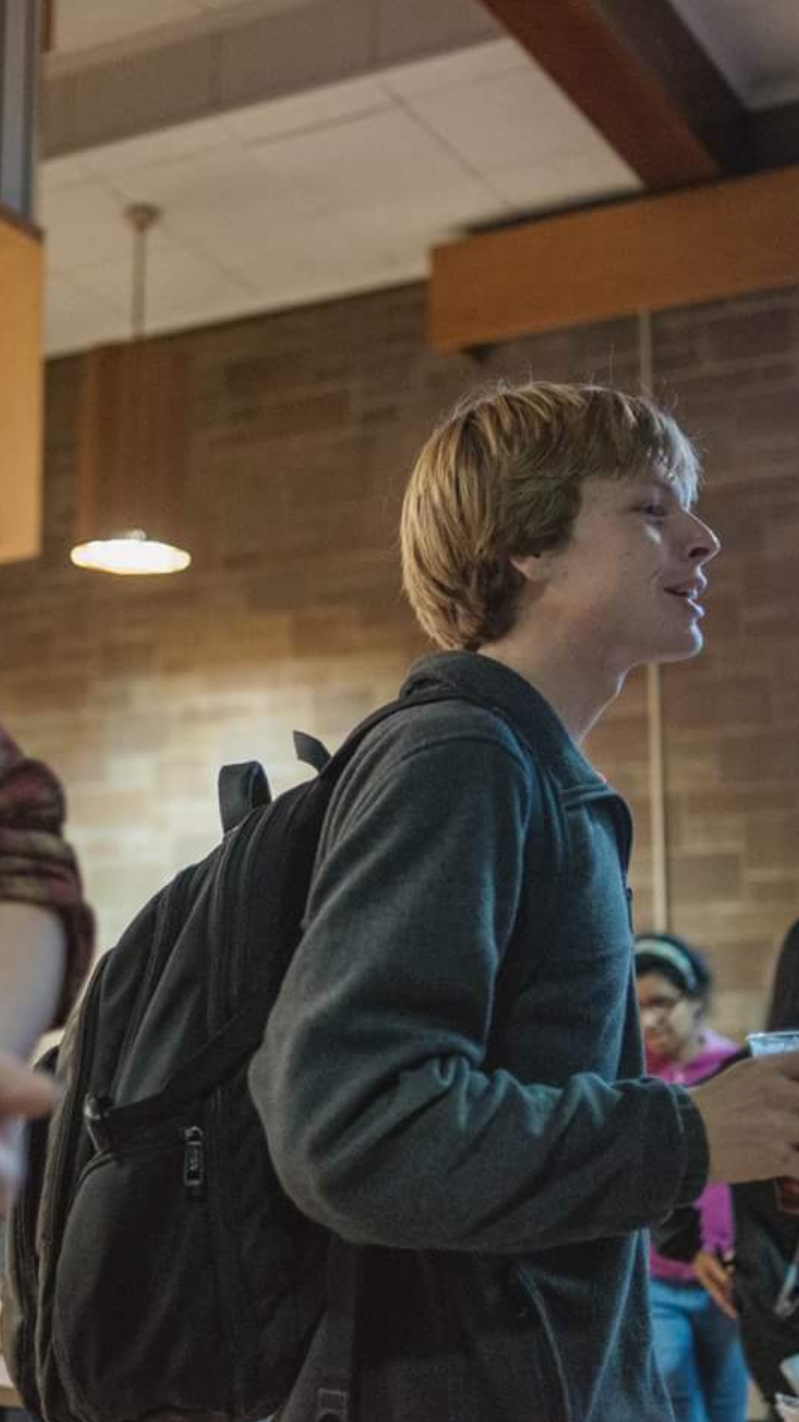 Kevin Moriarty     
CSE ‘18
Hampden, MA
Aaron Stam
EE ‘18
Holden, MA
Collin Timmerman
EE ‘18
Westwood, MA
Leonardo Luchetti
EE ‘18
East Bridgewater, MA
RoMo - An autonomous robotic lawn mower
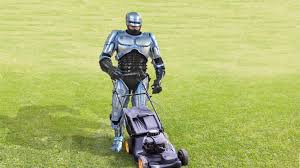 [Speaker Notes: Our project is RoMo, the autonomous lawn mower. Our goal is to remove the human from the equation of this mind numbing chore. We plan to do this by modifying an older lawn mower with new technology to allow it to mow a lawn with minimal amount of help or setup.]
Our idea
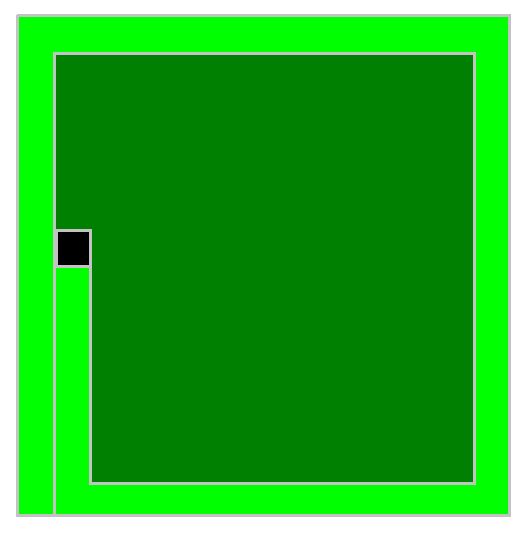 Unmowed
Lawn
Mowed
Lawn
RoMo
Assessing Needs
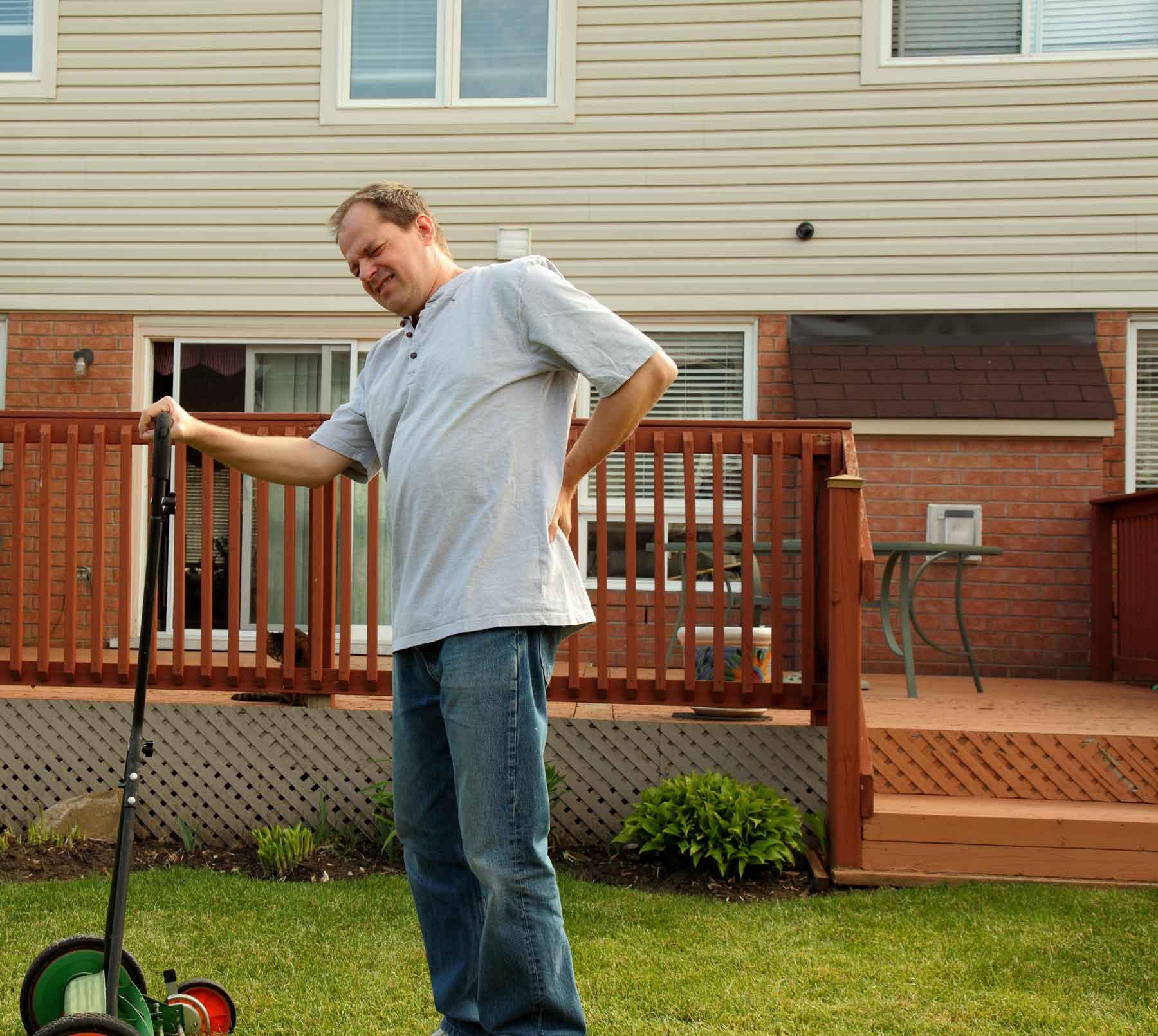 Mowing the lawn takes time
Physically demanding
Expensive
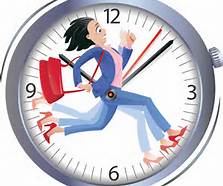 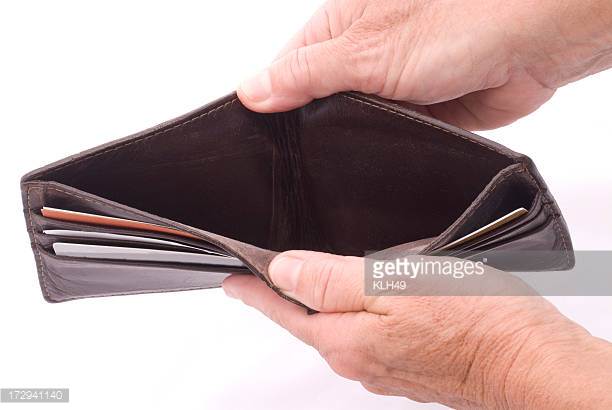 [Speaker Notes: For Obvious reasons people don’t like to mow their own lawn
It takes up free time that you could spend doing things you enjoy or need to do
The average american spends 70 hr/yr
It requires a certain degree of physical ability to be able to do
If you aren’t able to do it on your own it requires you to pay someone else to do it
It costs the average american $150/yr to maintain their lawn]
Requirement Analysis: Specifications
Lawn Mower
Mows the 1500 sq. ft lawn on one 24V batteries charge
Moves at 3.5 MPH +/- 1 MPH
5cm Positioning Accuracy
Lawn
Rectangular
Level
Obstacle free
Known starting position
Design Alternatives (Existing Products)
Products do exist on the market
They cost $1500+
Require a lot of set up
Pre-mapping of entire yard
Poor Battery performance
Other Solutions
Use of light nodes and IR sensors                                                                                      to define lawn
Use sensors to detect change in                                                                                                           grass to find end of line
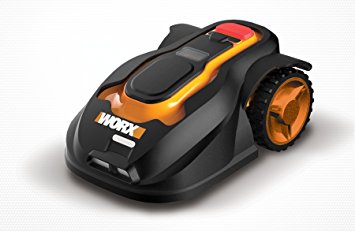 Overall System Block Diagram
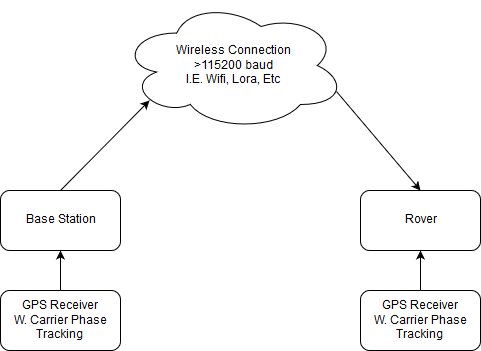 Operation: Base Station
No User Input
User Inputs L&W of Lawn
Rover Indicates Not Ready
Ping Rover
Standby
Startup
Rover Indicates Job Complete
Rover Indicates Ready
Start Kinematic GPS
Rover Indicates Job Not Complete
Base Station System Block Diagram
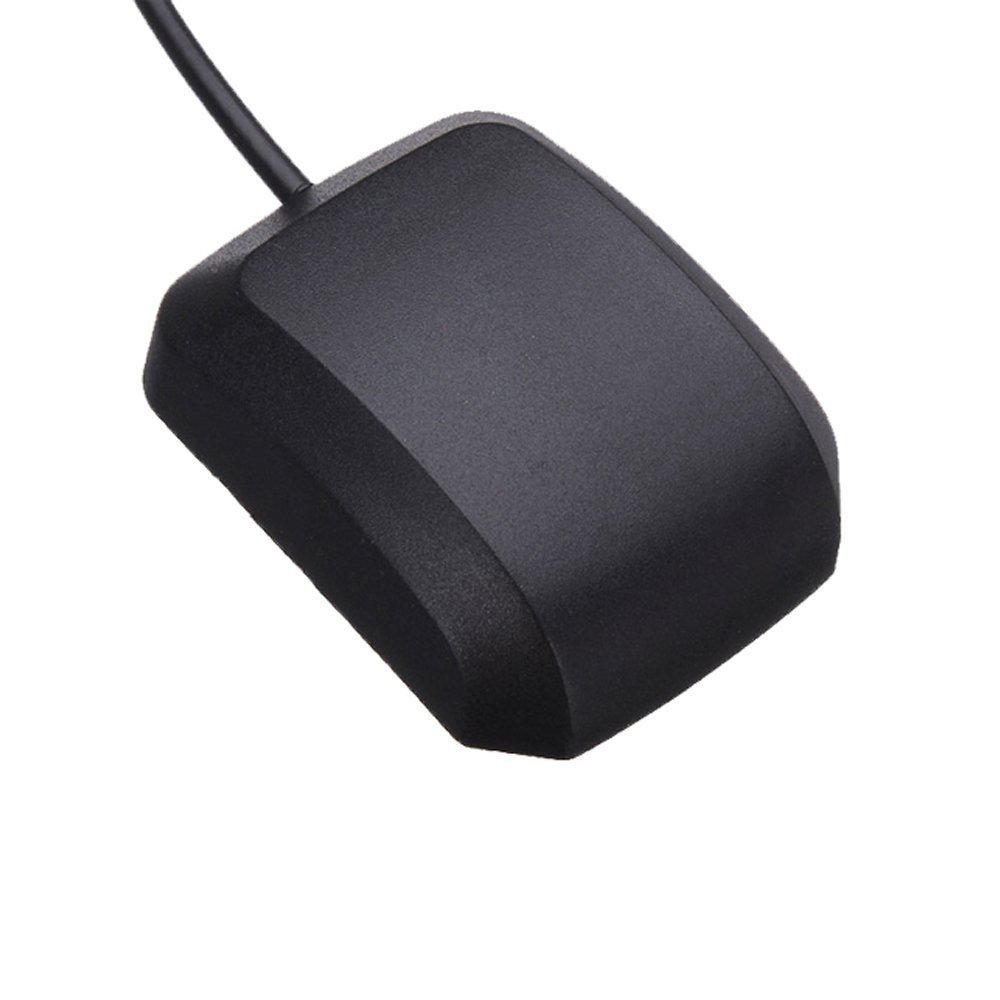 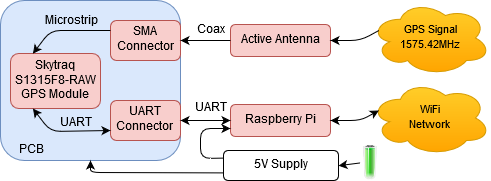 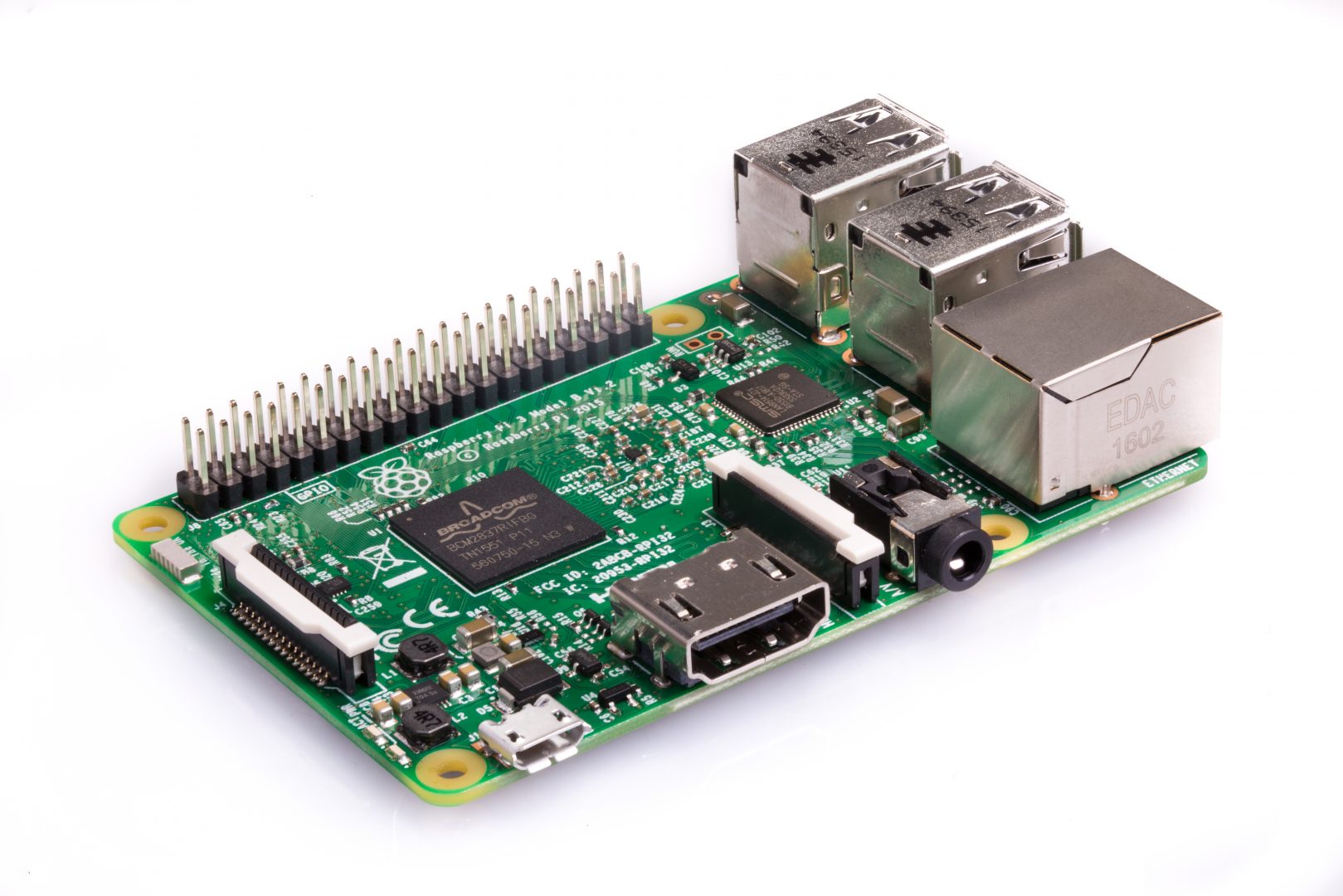 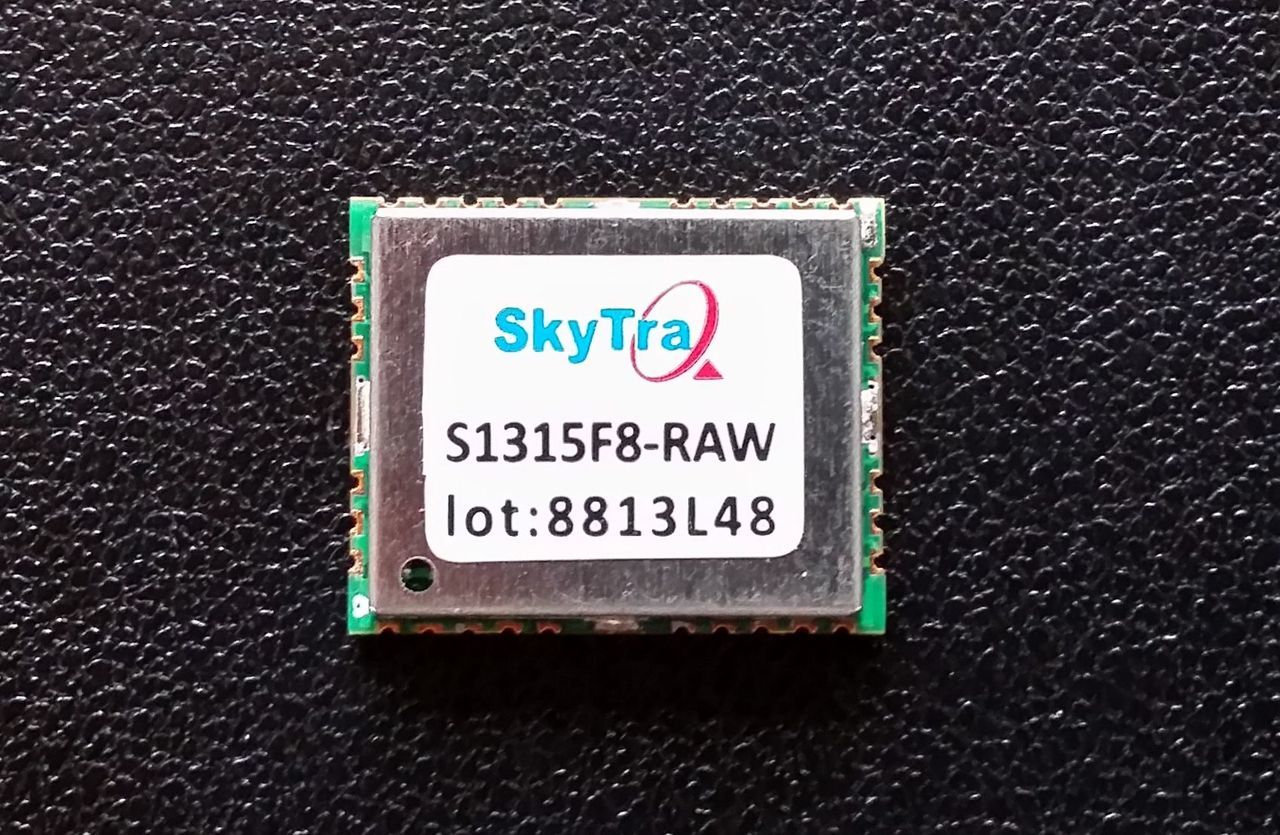 Operation: Rover
Ready Switch Off
Base Transmitting GPS
Ping Base Ready
Ready Switch On
Start Kinematic GPS
Standby
Start
Base Not Transmitting GPS
Distance Left = 0
Full Stop
Map path
Mow Forward
Decelerate/Turn
Turns remaining = yes
Rover System Block Diagram
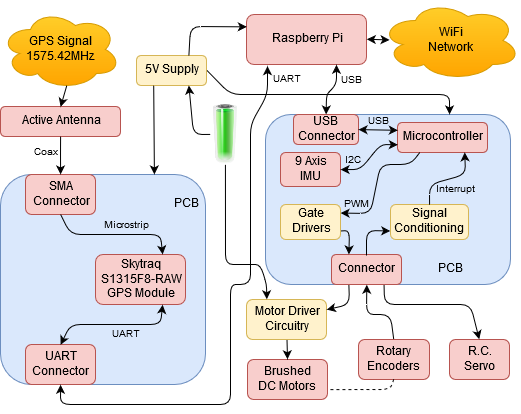 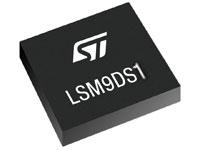 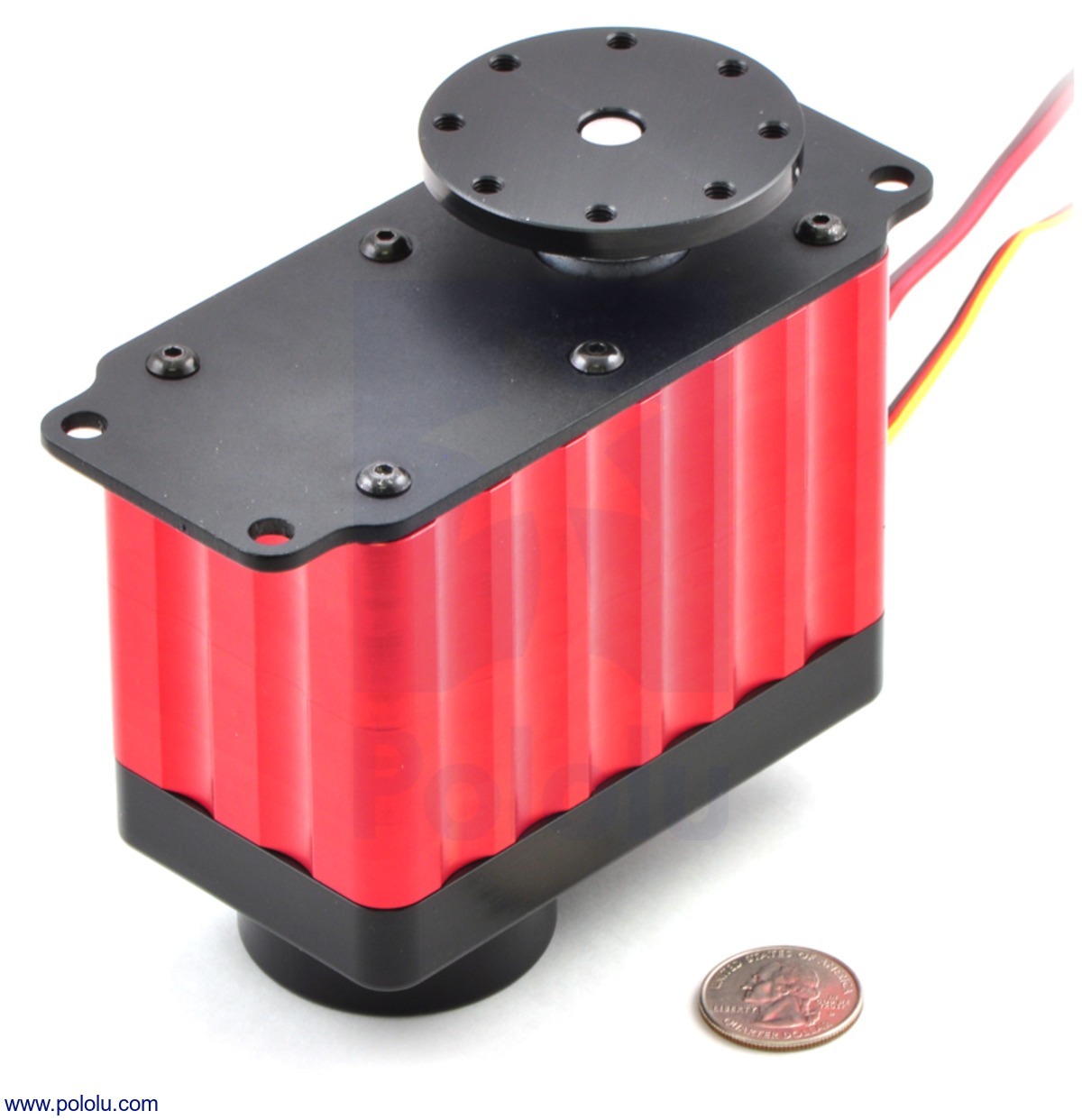 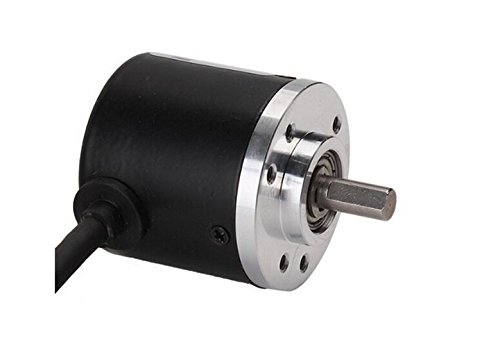 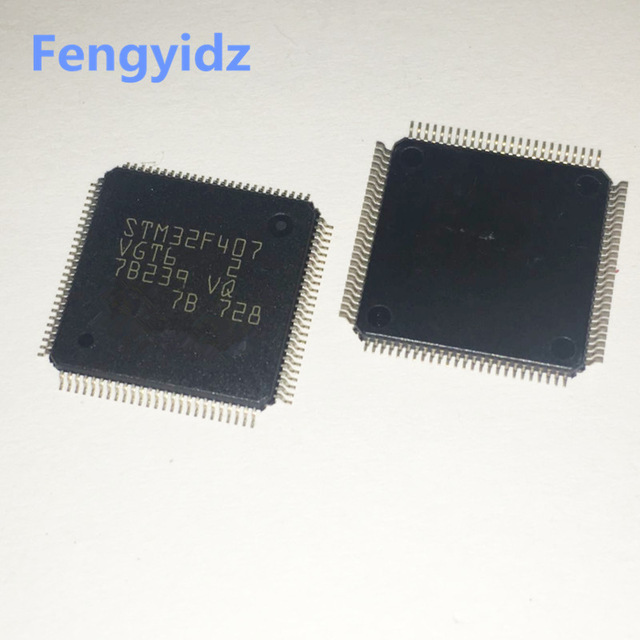 Subsystem: Real Time Kinematic GPS
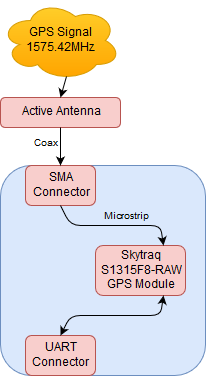 Differential Positioning
Existing user base 
Mature ecosystem
RTKLIB
Skytraq S1315
Subsystem: Motion Control
Motion referenced to center of mower blade
Two motors drive rear wheels
Motors driven by a single PWM signal
Control of speed
Wheel speed measured by rotary encoders
Output a pulse every 0.6° 
Output speeds averaged to get linear speed
Single servo (R.C. style) angling  front wheel
Servo position directly proportional to pulse width
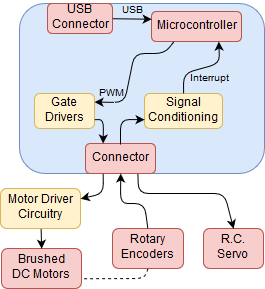 Subsystem: Motion Control (Alternative)
Motion referenced to center of mower blade
Two motors driving rear wheels
Turning is accomplished by differential speed of the wheels
Motor driven by independent PWM signals
Wheel speed measured by rotary encoders
Output a pulse every 0.6°
Two freely rotating casters on front of mower
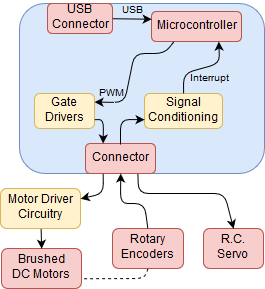 Subsystem: Dead Reckoning (extension)
Limited GPS update rate
IMU - Inertial Measurement Unit
Update Position Faster
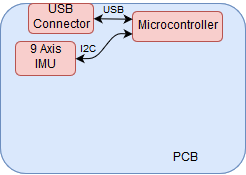 Requirement Analysis: Inputs and Outputs
Inputs
Base GPS signal
Rover GPS signal
Dimensions of lawn
Start mow command
Outputs
Differential position of rover
Wheel Motor Control
Stop mow command
Software Stack Summary
Base Station
RTKLIB
Rover
Raspberry Pi
RTKLIB
Path Calculation
Dead Reckoning
Microcontroller
Motion Control
Signal Generation
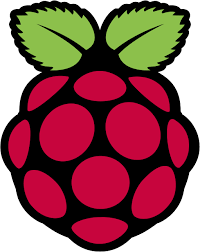 Subsystem: Power Supply
24 V battery pack
Capacity to power two brushed DC motors over flat ground
Control circuitry power negligible compared to power for locomotion
Lithium Iron Phosphate batteries chosen based on cost
 Charging input
Female connection mounted in case
Designed for 24 and 36 V power supplies
Swappable power supply
Designing subsystem to allow for use of 36 V battery pack
Enables use on uneven terrain or extended run time
Chassis Design
2 feet long x1.5 feet wide
Raspberry Pi, GPS, and Motor Control PCB mounted inside
Aluminum frame with polymer cover
Grass shield on right side of chassis
Approximately 25 lbs
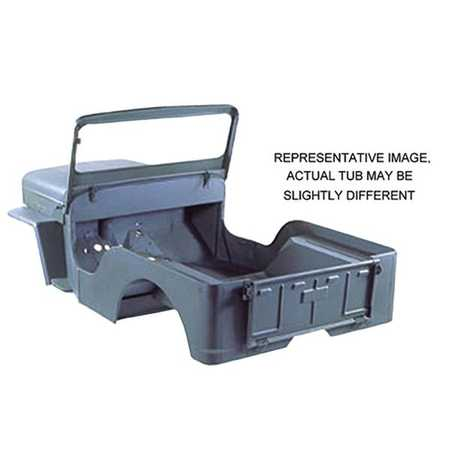 Subsystems: Risks
Kinematic GPS
Loss of signal to either base or rover
Failure of differential calculations
WiFi
Loss of communication between base and rover
Interference/Noise in signal
Power Supply
Inadequate charge at start of mowing operation
Motion Control
Loss of synchronization/communication between wheels/motors
Motor slippage
Preliminary Design Report
Preliminary Design Report: MDR Deliverables
Finalize System Design (with specific PNs)
Get Boards Designed (preferably produced)
Complete Preliminary Software
Build Chassis Frame
Planning Ahead
Plan for FPR
Plan for Demo Day
Test in parking lot
Backup location Totman gym 
Oral presentation w/ handouts
Q&A session
Prototype on display
Video of successful test 
Poster presentation
Q&A panel
Questions
Questions?